Fig. 3. Reabsorption of water in large modules with or without albumin addition. Mean ± SEM (for albumin not added, n ...
Nephrol Dial Transplant, Volume 19, Issue 9, September 2004, Pages 2198–2207, https://doi.org/10.1093/ndt/gfh399
The content of this slide may be subject to copyright: please see the slide notes for details.
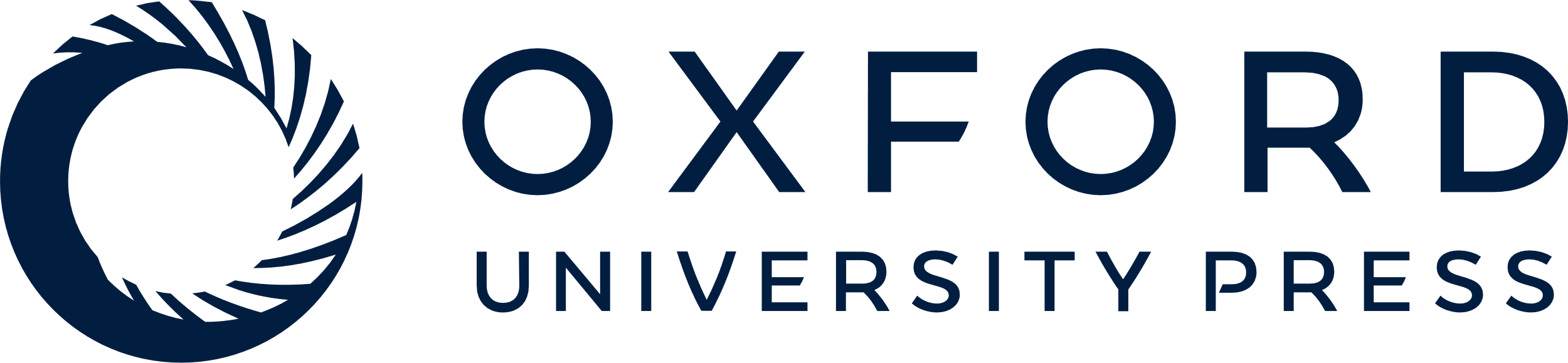 [Speaker Notes: Fig. 3. Reabsorption of water in large modules with or without albumin addition. Mean ± SEM (for albumin not added, n = 6 up to day 8, and n = 2 on days 10 and 13; for albumin added, n = 3 up to day 8, and n = 2 on day 10). *P<0.05 vs albumin not added.


Unless provided in the caption above, the following copyright applies to the content of this slide: Nephrol Dial Transplant Vol. 19 No. 9 © ERA-EDTA 2004; all rights reserved]